Sdílení energie
nejen v Pardubicích a Pardubickém kraji
BŘEZEN 2025
O KLASTRU EWIC
Klastr EWIC je otevřenou inovační platformou pro rozvojové projekty v oblasti inteligentní a šetrné energetiky, bezpečných a inovačních řešení v oblasti plynu a vody. EWIC je spojovací článek mezi komerční sférou a vědecko-výzkumnými kapacitami. Díky aktivitám na mezinárodních trzích je klastr EWIC branou pro české inovace na zahraniční trhy. 
Na trhu je klastr již od roku 2016 a úspěšně realizoval:
15 výzkumně-vývojových projektů a 7 patentových řešení
více než 200 energetických studií pro komerční sektor (instalovaný výkon 50 MWp; investice za 1,275 mld. Kč bez DPH
zpracování energetických studií pro 26 objektů Pardubického kraje a 55 objektů obcí v programu Energeticky úsporná obec
Zpracování  a kontrola zavedení EnMS pro 10 obcí
více jak 6 tis. realizací a instalací FVE + CES Battery Box v ČR (patentové řešení)

Klíčové projekty a aktivity klastru EWIC v oblasti energetiky jsou:
CES Battery Box
VaV velkokapacitního úložiště
Virtuální operátor komunitních elektráren VOKE
Komunitní energetika pro municipality, privátní a komerční subjekty

V oblasti energetiky zajišťujeme komplexní řízení a realizaci projektů od studie a projektové fáze včetně finančního a dotačního poradenství až po zajištění výstavby, uvedení do provozu a následného servisu a energetického managementu. Oproti konkurenci navíc nabízíme zajištění energetického managementu pro efektivní nakládání s vyrobenou energií, jak v rámci odběrného místa, tak v rámci komunity.
Energetické společenství Východních Čech
Jedno z největších energetických společenství v ČR:
roční spotřeba elektřiny: 16 GWh
roční náklady na elektřinu: 80 mil. Kč
instalovaný výkon FVE: 4 250 kWp
výkon akumulace: 2 000 kWh
přímá spotřeba vyrobené elektřiny: 2 732 MWh
objem přetoků do sítě: 1 250 MWh
Čemu se věnujeme
Kam zatím směřujeme pozornost
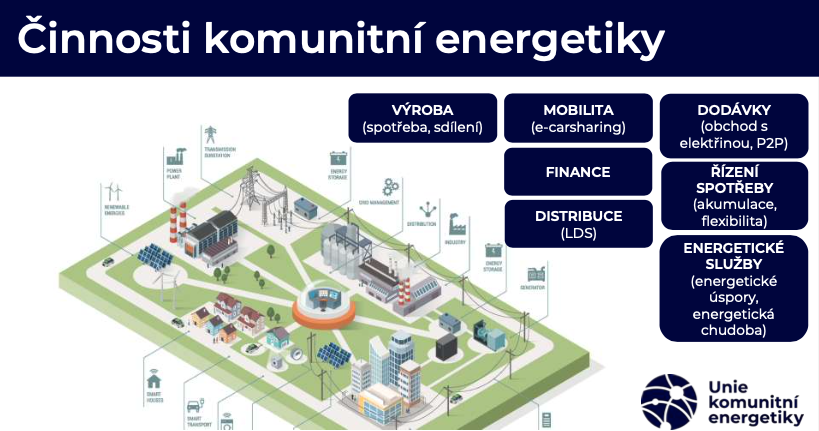 Energetické společenství Východních Čech
ES VČ od začátku až do zahájení sdílení:
Podpis memoranda - EWIC, město, kraj Q1/2024
Žádost o dotaci - výzva 7/2023, schválení Q4/2024
Sběr / aktualizace dat
Ekonomicko-technická studie
Právní studie - zakladatelské a provozní dokumenty
Schválení zastupitelstvem
Založení a registrace EDC – do Q4/2025
Ale nemusí to vždy trvat 2 roky…
6 VÝHOD KOMUNITNÍ ENERGETKY
Nižší ceny energie, úspory a prevence energetické chudoby
Efektivní využití místního potenciálu
Energetická soběstačnost
Rozvoj obnovitelných zdrojů energie a snazší odchod od fosilních paliv
Zapojení veřejnosti do projektů a demokratizace energetiky
Vznik lokálních pracovních míst
Více na téma měkkých benefitů např. zde: https://www.uken.cz/clanky
V JAKÉ FÁZI SE NACHÁZÍTE?
Spotřebovávám co nejméně mohu
Vyrábím obnovitelně
Zdroje využívám v rámci komunity
Energy Management systém
(EnMS), případně MEK
Zpracujeme studii komunitní energetiky
Výstavba OZE a akumulace
Pokrytí střech fotovoltaickými panely, aby vyráběly alespoň pro lokální spotřebu. Zajistit akumulaci, aby pokryla alespoň denní časové nesoulady mezi výrobou a spotřebou. Zajistíme od projektu až po dodávku na klíč.

Pokud ještě nejsou zdroje schválené, studie ES může pomoct schválit větší kapacity.
Budujte lokální nezávislost a soběstačnost. Přetoky jednotlivých elektráren lze využít v jiných odběrných místech a sdílením kapacity akumulace můžete snížit náklady na elektřinu.

Výstupy: Úspory energií, úspory nákladů, úspora CO2
EnMS: Systém hospodaření s energiemi vedoucí ke snižování a optimalizaci spotřeb energií, zvyšování energetické efektivity a udržitelnosti.

MEK (Místní energetická koncepce): Analýza potenciálu OZE je důležitá pro dobrou studii ES.
Vývoj legislativního rámce
Pro rozvoj sdílení elektřiny je klíčový LEX OZE II.
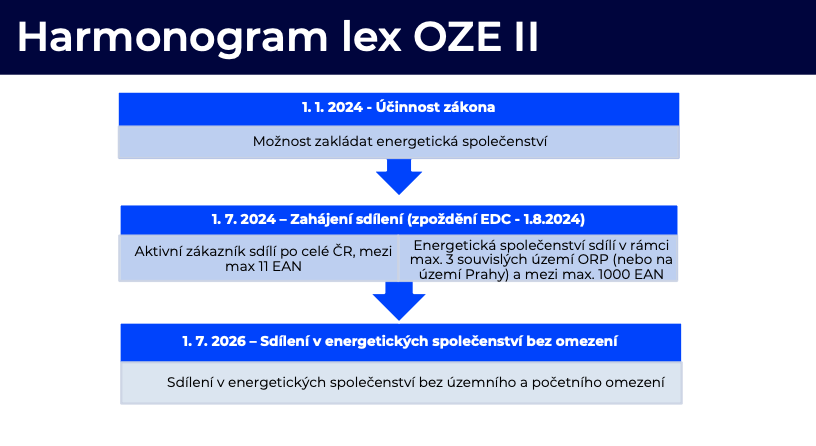 Ale komunitní energetika není jen sdílení, tedy co je zajímavé v LEX OZE III.:
Podpora sdílení - Zákaz pro obchodníky jakkoliv znevýhodňovat zákazníky se zájmem o sdílení
Podpora flexibility - Možnost nezávislé agregace flexibility
Podpora akumulace - možnost výstavby samostatných bateriových úložišť a možnost z nich sdílet elektřinu
Podpora výstavby FVE - zvýšení práhu pro nutnost licence a stavebního povolení z 50 kWp na 100 kWp
Podpora agrovoltaiky – odpadá nutnost vyjmutí pozemků z půdního fondu
JAKÉ FORMY KOMUNITNÍHO SDÍLENÍ ELEKTŘINY SE NABÍZEJÍ?
Nabízejí se 4 formy sdílení. Níže uvádíme stručný zobecňující přehled.
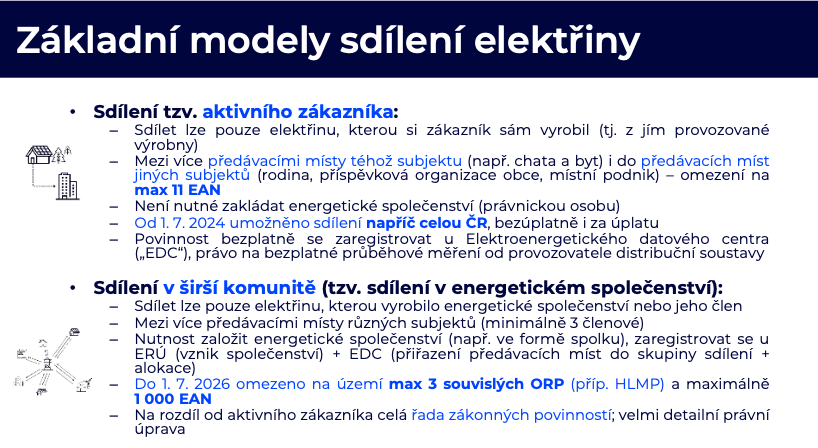 SOZE VS. OES A VIZE RAKOUSKÉHO  MODELU
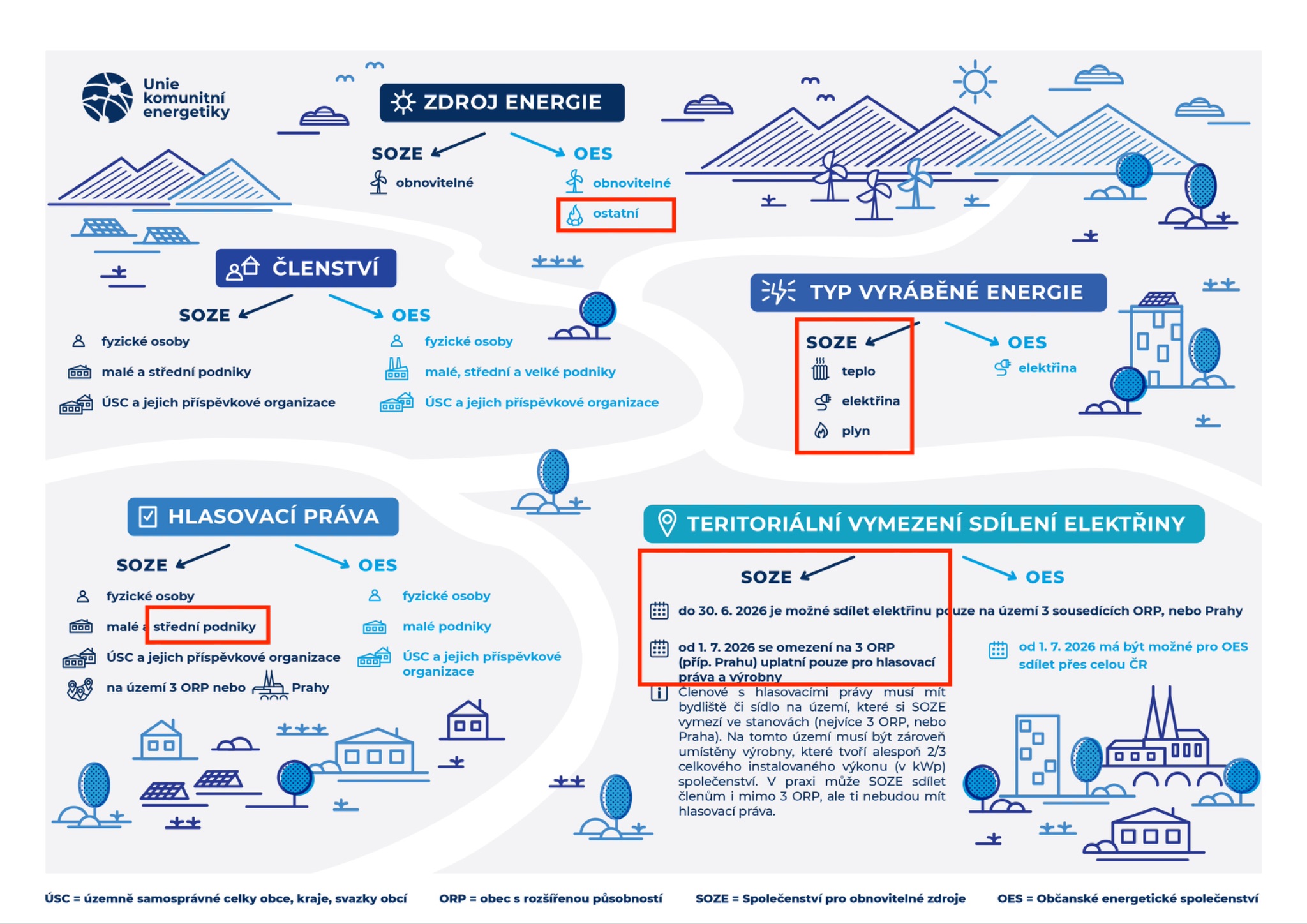 Detailnější zobrazení rozdílů mezi OES a SOZE.

Pozor na kogenerační jednotky a střední podniky.
DŮLEŽITÉ

Podobnou úpravu forem energetických komunit zná i rakouské právo. SOZE je dokonce výslovně zakotveno jako regionální uskupení výrobců a spotřebitelů energie spojených sítí nízkého či středního napětí. 

Na rozdíl od OES také mají jeho členové nárok na přiměřenou slevu z poplatků za distribuci.

 Tu v českém návrhu nenajdeme, ale snad se jí dočkáme v nové tarifní struktuře, kterou připraví Energetický regulační úřad.
ÚSPORA ZE SDÍLENÍ JEDNODUŠE
Zkušenosti s komunitní energetikou
ES - výstupy studie pro okresní město
Cíl studie
Studie ES měla za cíl posouzení výstavby FVE, bateriových úložišť a vytvoření energetického společenství
Radnice
9x vzdělávací zařízení (ZŠ, MŠ)
Zimní stadion
Plavecký areál
Parkovací dům
9x FVE, celkem 1 300 kWp
9x BESS, celkem 650 kWh


Od začátku je nutné zadání, jestli bude investiční záměr schvalován jako jeden celek, nebo jako dílčí záměry.
ES - výstupy studie pro okresní město
Průběh studie
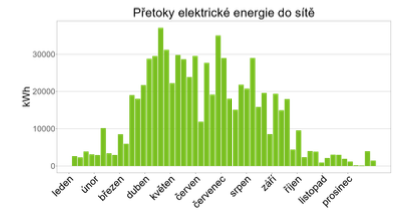 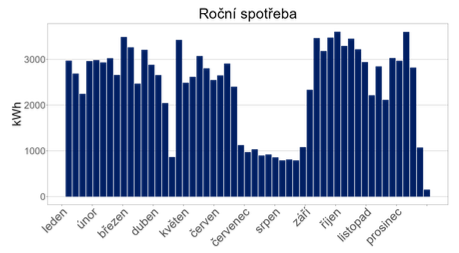 Skladba ES má velký dopad do ekonomiky
je vhodné udělat vícekolově
hledání optimálního překryvu přetoku a spotřeby skrz úpravu výroby, spotřeby a akumulace
mezikrok je vždy optimalizace alokačního klíče, až pak následuje přepočet výsledků

Poznatky k dílčím objektům:
na 3 z 6 MŠ je návratnost FVE dlouhá, pouze sdílet přetoky z jiných výroben

Hledání optima napříč X-faktory a na 15-minutových datech je těžší úloha, než se zprvu zdá.

Pro ohledání optimálních kapacit a optimálního alokačního klíče se využívá optimalizačních metod.
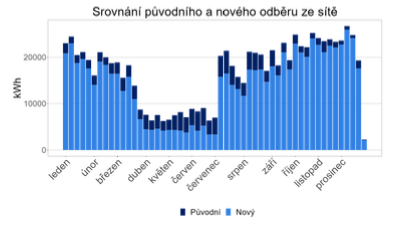 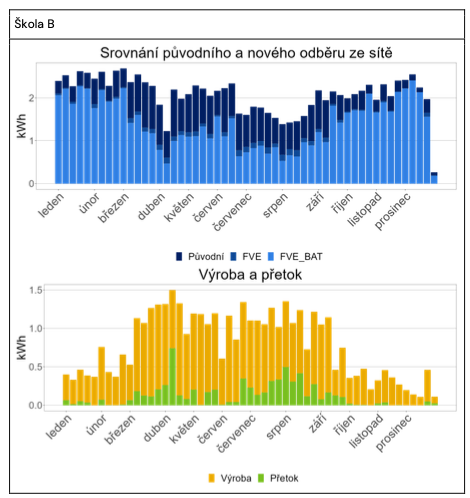 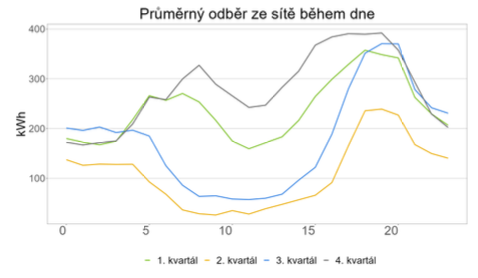 ES - výstupy studie pro okresní město
Baterie
Pozor, na návratnost baterie má vliv jak schopnost ji nabít, tak schopnost ji vybít. 

na zimním stadionu (výroba 600 kWp) je baterie 300 kWh nevyužitá, návratnost dlouhá
BESS 50 % instalovaného výkonu FVE nám vychází na celku, ale na některých OPM ne
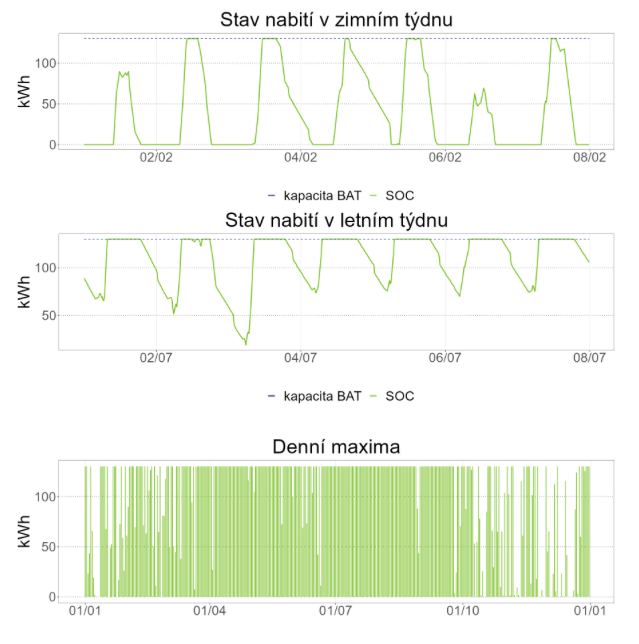 ES - výstupy studie pro okresní město
Výsledky
Ekonomická projekce s diskontní sazbou 3 %
Z původní spotřeby objektů 2 697 MWh ročně a platbě 14 983 420 Kč:
úspora 532 MWh a 3 085 369 Kč díky prosté instalaci FVE a bateriového systému
úspora 403 MWh  a 1 615 700 Kč díky sdílení vyrobené energie v rámci energetického společenství
* návratnost po odečtení dotací (FVE 45 %, BESS 30 %)
SLUŽBY PRO ENERGETICKÉ SPOLEČENSTVÍ
Stojíme u zrodu prvních energetických komunit v ČR, kterým dodáváme komplexní služby od úvodní fáze základního ekonomicko-technického posouzení, komplexní studie, až po založení a provoz:
energeticky-ekonomický model bilance výrobních, spotřebních a akumulačních zdrojů ve společenství
nastavení rozúčtovací metody a alokačních klíčů
nastavení dalších obchodně-právních parametrů před vznikem komunity, tzv. term-sheetu
vznik právních podkladů a založení společenství
technologické poradenství při výstavbě zdrojů pro zajištění kompatibility s chytrým řízením
napojení na smart metery, sběr a vyhodnocení dat
využití flexibility ve společenství pro vyvážení energetické bilance
energetický management a řízení flexibility skrze vlastní systémové řešení
zajištění dodávky EE ze zdrojů mimo komunitu 
vyúčtování energetických a ekonomických toků
DOTAČNÍ MOŽNOSTI
Většina dotačních výzev byla ukončena ve 12/2024. Vypsání nových se očekává v 03/2025.
„Zavedení systému hospodaření s energií v podobě energetického managementu (EM)“. V rámci aktuálně platné výzva Národního plánu obnovy NPO 2/2024 lze do 30. 06. 2025 podat žádost o dotaci. Maximální možná míra podpory je 550 tis. Kč (max. do výše 95 % způsobilých výdajů)
„Zpracování místní energetické koncepce (MEK)“. V rámci aktuálně platné výzvy Národního plánu obnovy NPO 3/2024 lze do 30. 06. 2025 podat žádost o dotaci. Maximální možná míra podpory je 500 tis. Kč (max. do výše 90 % způsobilých výdajů).
„Dotace na podporu založení energetického společenství“ dle výzvy č. 7/2023 v rámci Národního programu životního prostředí z prostředků Národního plánu obnovy. - UZAVŘENO, ČEKÁ SE NA NOVÉ KOLO
Výzva RES+ č. 3/2024 – Komunální FVE na veřejných budovách pro malé obce
Do 1 MWp, do 3000 obyvatel, max. 75 % z celkových výdajů projektu
Výzva RES+ č. 4/2024 – Komunální FVE na budovách a další infrastruktuře
Až 45 % FVE a 30 % BESS.
Do budoucna se také očekává otevření nové výzvy z Modernizačního fondu v rámci programu KOMUNERG
Máte zájem rozvíjet decentrální energetiku i ve Vaší obci?
Jsme tu pro Vás.



Tým EWIC
zakazky@ewic.cz